Sunday Service
Sep 29, 2024
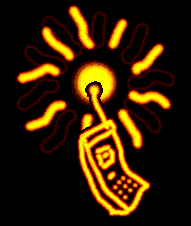 Please turn off cell phones and other devices, Thanks!
Weekly Bible Verse
Call to Worship
Hymn of Praise
HOL#16       主治萬方
主治萬方	
日月所照萬國萬方，耶穌必為統治君王；
東西南北海洋極岸，主國普及永久無疆。

各處各方萬族萬民，共享主愛歌頌不停，
嬰孩也來同聲讚美，及早頌揚救主聖名。

在主治下多蒙福樂，罪人跳出捆綁束縛，
倦者能享永恒安息，豐盈富足賜與貧者。

受造群生皆當奮興，特向君王尊崇致敬，
天使不停歌頌歡欣，地上萬民同應阿門。
Lord's Prayer        Matthew 6:9-13
Our Father which art in heaven, Hallowed be thy name. Thy kingdom come, Thy will be done in earth, as it is in heaven. Give us this day our daily bread. And forgive us our debts, as we forgive our debtors. And lead us not into temptation, but deliver us from evil: For thine is the kingdom, and the power, and the glory, for ever. Amen.
Invocation
HOL#499       求主同住   主耶和華是我牧者
求主同住
夕陽西沉，求主與我同住，黑暗漸深，求主與我同住，
求助無門，安慰也無覓處，懇求助人之神與我同住。

渺少浮生，飄向生涯盡處，世情歡樂，轉瞬都成過去，
四周所見，都是敗壞變故，懇求不變之神與我同住。

我需要主，時刻在我身邊，除卻主恩，怎能與魔作戰？
誰能像主，時常引導關注，求主不論晴雨與我同住。

我閉目時，求顯救恩十架，照徹幽暗，指示天上美家，
陰翳消逝，欣看天光破曙，無論在天在地懇求同住。
主耶和華是我牧者
1 主耶和华是我牧者，
我必不至缺乏，
使我躺卧在青草地，
领我安歇水边。

2 祂使我灵得着苏醒，
为着自己的名，
祂引导我行走义路，
引导我行义路。
3 虽然行过死荫幽谷，
我也不怕遭害，
祢杖祢竿都安慰我，
因祢与我同在。

4 在敌面前祢又为我，
摆设美好筵席，
祢用油膏膏我的头，
使我福杯满溢。
5 我主恩惠我主慈爱，
一生一世不离，
我必居住在主殿中，
直到永永远远。
Hymn of Praise
1.  Welcome all brothers and sisters and friends who come to the Sunday Worship Service.  We extend our special welcome to our guests.  Please stop by our Welcome Center located in the Church Library (Room 201).
2.  
3.  
4.  
5.  
6.  
7.
Welcome and Announcement
Pastoral Prayer
Scripture Reading
建造
1. 喂養饑渴的靈2.  被建造成爲一座屬靈的殿3.  宣揚神的美德
Message
HOL#387       主是我萬有
主是我萬有
求我心中王，成為我異象，我別無愛慕，唯主我景仰；
充滿我思想，我心嚮往，睡著或睡醒，慈容是我光。

成為我智慧，成為我箴言，我願常跟隨，你在我身邊；
你是我聖父，我是你子，你常居我心，我與你合一。

我不求虛名，也不求富有，你是我基業，從今到永久；
惟你在我心，永遠居首，天上大君王，你是我萬有。

天上大君王，光明的太陽，容我享天樂，我已打勝仗；
我心屬你心，永無變更，萬有的主宰，成為我異象。
Doxology
Praise God, 
from Whom all blessings flow;
Praise Him, all creatures here below;
Praise Him above, ye heavenly host;
Praise Father, Son, and Holy Ghost.
Amen.
Benediction
使徒信經
我信上帝，全能的父，創造天地的主；
我信我主耶穌基督，上帝獨生的子；因聖靈感孕，由童貞女馬利亞所生；在本丟彼拉多手下受難，被釘於十字架，受死，埋葬；降在陰間，第三天從死人中復活；升天，坐在全能父上帝的右邊；將來必從那裡降臨，審判活人死人。
我信聖靈；我信聖而公之教會；我信聖徒相通；我信罪得赦免；我信身體復活；我信永生。阿們。